Anti-Trafficking
Gallaudet University Policy
2021
[Speaker Notes: Source Image:-
https://pixabay.com/photos/business-professional-teamwork-1219868/]
Agenda
Defining the Problem
How does this Effect Gallaudet?
Our Policy
2
[Speaker Notes: Source Image:-
https://pixabay.com/photos/businessman-motivation-business-5180369/
https://pixabay.com/photos/smile-work-business-success-5047506/
https://pixabay.com/photos/girl-glasses-studio-tenderness-4352423/]
What is Human Trafficking?
Human trafficking is modern-day slavery and involves the recruitment, harboring or transporting people into exploitation through the use of force, violence, deception, fraud or coercion. The different forms of exploitation include and is not limited to: forced prostitution, forced labor, forced begging, forced criminality, domestic servitude, illegal adoptions and forced organ removal.
The different forms of exploitation include and is not limited to: forced prostitution, forced labor, forced begging, forced criminality, domestic servitude, illegal adoptions and forced organ removal.
3
Timeline
2011
2000
2005
2013
2015
The International Labor Organization's (ILO) first Global Report on Forced Labor puts the number of slaves worldwide at 12.3 million. A 2012 update increases the number to 20.9 million.
California enacts the California Transparency in Supply Chains Act. It requires major manufacturing and retail firms to disclose what efforts they are making to eliminate forced labor and human trafficking from their supply chains
The first Global Slavery Index released by the Walk Free Foundation estimates that there are 29.8 million slaves globally. The 2014 index increases that to 35.8 million, and the 2016 index to 45.8 million.
The United Nations adopts 17 Sustainable Development Goals, including* a target of ending slavery and eradicating forced labor and human trafficking
The United Nations passes the Protocol to Prevent, Suppress, and Punish Trafficking in Persons as part of the Convention against Transnational Organized Crime.
4
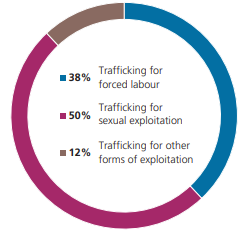 Who?
148 Countries
20.6
Million
8.46
Million
11.28
Million
Children
Women
Men
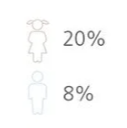 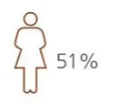 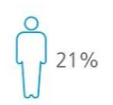 5
Why Does Gallaudet have Anti- Human Trafficking Policy?
With some sponsored research, failure to abide by the rules regarding trafficking could lead to the loss of funds.

Under FAR 48 C.F.R. 52-222-50 a compliance plan is required to be maintained during the performance some contracts the University holds.

There are rules under these regulations for supplies, other than commercially available off-the-shelf items, acquired outside the United States, or services to be performed outside the United States; and  has an estimated value that exceeds $500,000
Our Policy
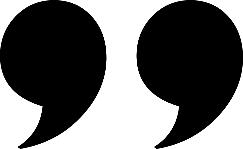 Trafficking in persons and trafficking-related activities are prohibited under federal and state laws and University policy. It is the University’s policy that no funds received from any source shall be used in furtherance of trafficking in persons and trafficking-related activities and that all University staff, faculty, teachers, and students, as well as contractors, contractor employees, and their agents who do business with or on behalf of the University, shall not engage in or support such activities.
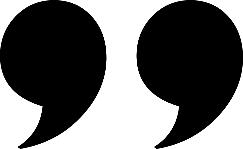 Severe forms of trafficking in persons are defined to mean: 1) the inducement of a person by force, fraud or coercion, or when the person is a minor, to perform a commercial sex act; or 2) the recruitment, harboring, transportation, provision or obtaining of a person for labor or services through the use of force, fraud, or coercion for the purpose of subjection to involuntary servitude, peonage, debt bondage, or slavery.
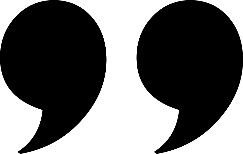 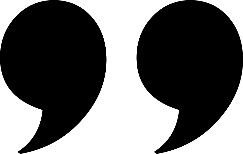 Trafficking Activities
Engaging in severe forms of trafficking in persons;
Destroying, concealing, confiscating or otherwise denying access to an individual’s identification and/or immigration documents;
Recruiting an individual for employment through materially false or fraudulent pretenses or practices and/or using recruiters who are in violation of the local labor laws of the country where recruitment occurs;
Charging recruited employees with placement or recruitment fees;
Under certain circumstances, failing to provide or pay for return transportation at the conclusion of employment; and
Providing or arranging for housing that fails to meet the host country housing and safety standards;
When required by law or contract, failing to provide an employee with an employment contract, recruitment agreement, or other required work document in writing in the employee’s native language at least five days prior to the employee’s departure from his or her point of origin; and
Any other activities identified by the Federal Acquisition Regulation Council as directly supporting or promoting any aspects of trafficking in persons.
www.
Report
National Human Trafficking Hotline by text to BeFree (233733)
Chat:
www.humantraffickinghotline.org/

Submit Report https://humantraffickinghotline.org/report-trafficking
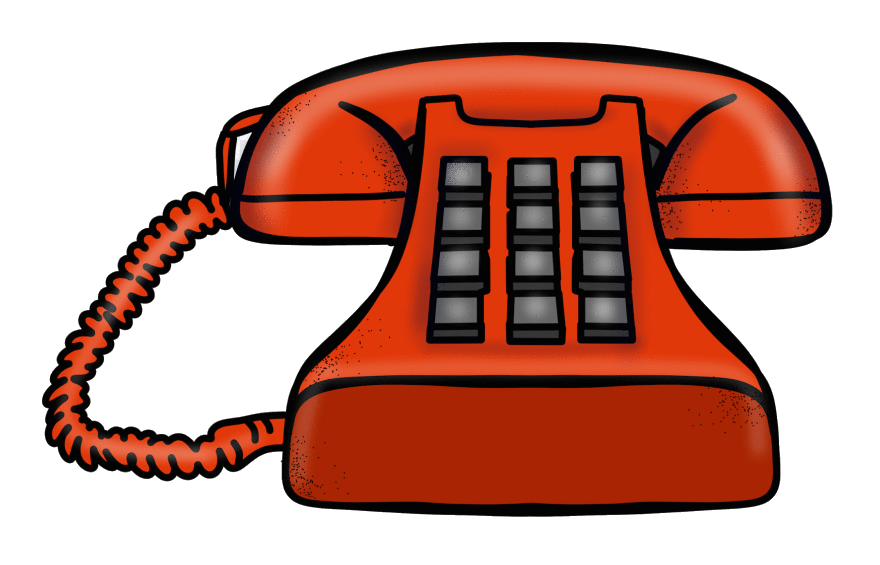 [Speaker Notes: You can safely remove this slide. This slide design was provided by SlideModel.com – You can download more templates, shapes and elements for PowerPoint from http://slidemodel.com/]
Contact Us
Office of Sponsored Programs and Research
Teresa Bryan-Watts
Teresa.bryan-watts@gallaudet.edu
662-688-0129
10
[Speaker Notes: Source Image:-
https://pixabay.com/photos/buildings-skyline-city-urban-1867772/]
THANK 
YOU.